EVROPSKÁ UNIE
Je  regionální uskupení sdružující evropské státy, jehož cílem je vytvoření hospodářské, politické a měnové unie členských zemí.
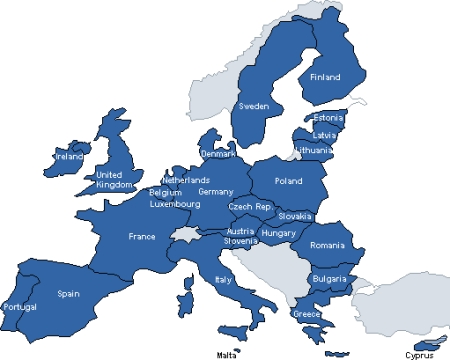 HISTORICKÝ VÝVOJ EU
FRANCIE
NĚMECKO
BELGIE
NIZOZEMÍ LUCEMBURSKO ITÁLIE
rozšíření    důležité momenty v historii
1952 - ESUO Evropské společenství uhlí a oceli
1957 - EUROATOM Evrop. společenství pro atomovou energii
          -  EHS Evropské hospodářské společenství
1967 - ES Evropské společenství – spojení všech tří předchozích

1993 - EU Evropská unie – vychází z ES, ustanovena Maastrichtskou smlouvou
1997 -  Amsterdamská smlouva
2000 – Smlouva z Nice


2007 – Lisabonská smlouva
VB
IRSKO
DÁNSKO
ŘECKO
ŠPANĚLSKO
PORTUGALSKO
70. – 80. 
léta
FINSKO
RAKOUSKO
ŠVÉDSKO
90.léta
ČESKO
SLOVENSKO
+ 8 dalších
2004
RUMUNSKO
BULHARSKO
2007
SMLOUVY O EU
Maastrichtská smlouva (1992) neboli smlouva o E
     poprvé hovoří o Evropské unii, definuje 3 pilíře EU, stanovuje podmínky pro přijetí €ura, zvýšení kritérií pro přijetí do EU
 Amsterdamská smlouva (1997)
     definuje evropské občanství, stanovuje jako další cíl politickou unii, začleňuje Schengenskou smlouvu do právního systému EU
Smlouva z Nice (2000)
     reforma vrcholných orgánů EU, změna způsobu rozhodování o EU
Lisabonská smlouva (2007)
     navazuje na dřívější neúspěšný projekt Evropské ústavy, 
     reformuje instituce EU
ORGÁNY EU
Evropská rada - hlavní rozhodovací orgán, nejvyšší představitelé států (premiér/prezident) + předseda evropské komise, schází se 2x ročně
Rada EU (Brusel) - ministři členských zemí podle toho, jaké téma se probírá
Evropská komise (Brusel) - nejvyšší orgán výkonné moci EU, za každý stát jeden člen (tzv. eurokomisař) jmenovaný vládou příslušného státu na 5 let
Evropský parlament (Štrasburk) - nejvyšší zákonodárný orgán EU, 785 tzv. europoslanců volených na 5 let, hlasuje o rozpočtu, předkládá návrhy zákonů
Evropský soudní dvůr (Lucemburk) - nejvyšší soudní orgán, dohlíží na dodržování evropského práva, za každý čl. stát jeden soudce volený na 6 let
Evropský účetní dvůr (Lucemburk) - přezkoumává všechny výdaje a příjmy EU, za každý čl. stát jeden nezávislý účetní kontrolor 
Evropská centrální banka (Frankfurt) - centrální banka zemí eurozóny
Evropský nástroj finanční stability (Lucemburk) - chrání členy eurozóny před finanční nestabilitou
Evropský ombudsman